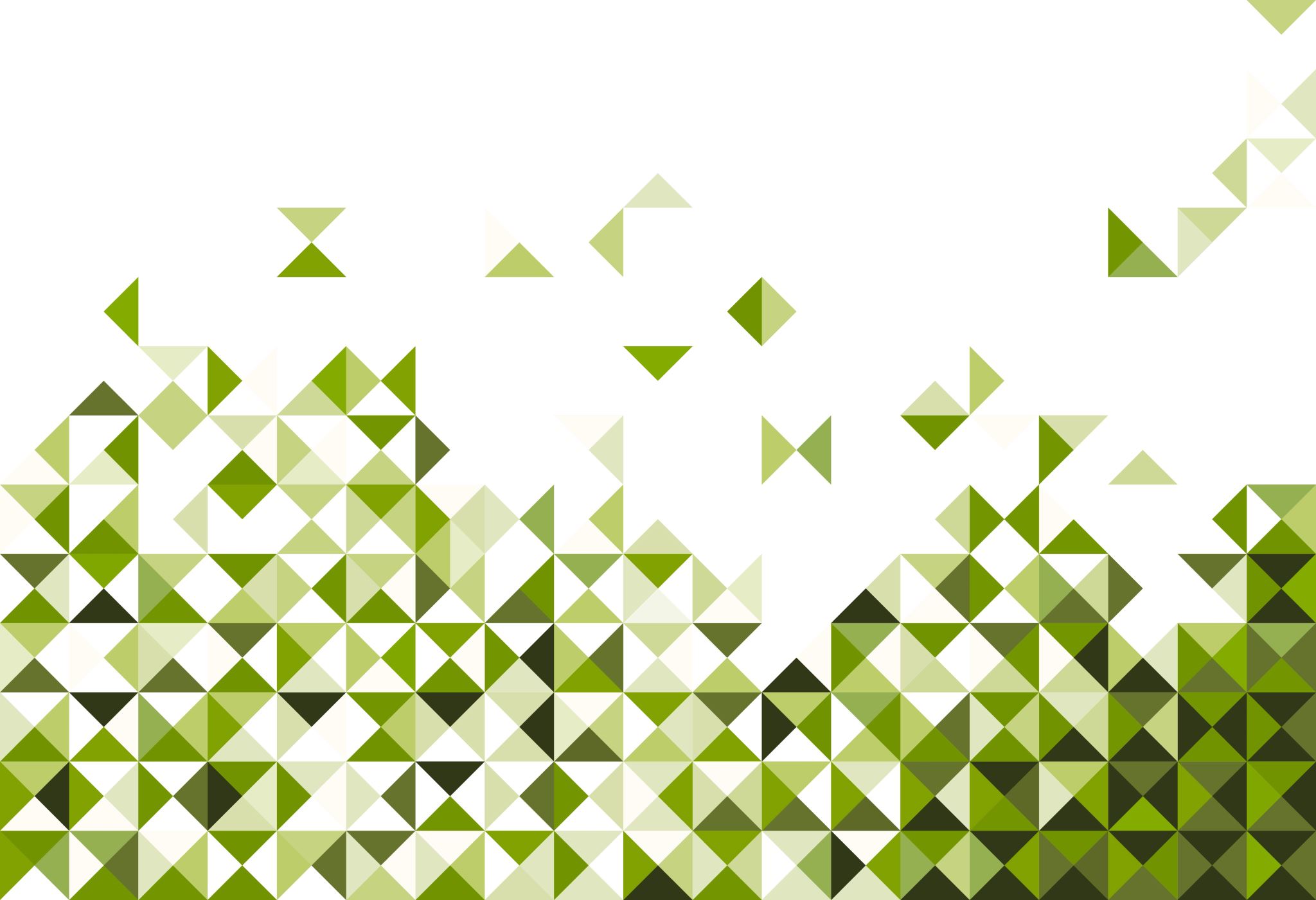 This Matter Is Your Responsibility
Ezra 10:4
The Issue
Captivity came to an end and Israel was allowed to return to Jerusalem
Ezra finds out the people of Israel had not separated themselves from the peoples of the lands, as commanded by God, but had intermarried with them
The response of Shechaniah
We have sinned, let us do what we need to do to be right with God
“Arise, for this matter is your responsibility… Be of good courage, and do it”
The response of Shechaniah
Ezra 7:6,10
Ezra was a skilled scribe in the Law of Moses and a descendent of Aaron (priest)
Ezra had prepared his heart to seek the Law of the Lord, to do it, and to teach it
Areas of Responsibility
Parents
Ephesians 6:4 – Bring your children up in the training of the Lord
Each generation has the responsibility to teach the next (Psalm 78:1-8)
Areas of Responsibility
Older Women
Titus 2:3-5 – Older women are to train the younger women
Love their husbands and children, discreet (self-controlled), homemakers (workers at home), good, obedient to their own husbands – “that the word of God may not be blasphemed”
Areas of Responsibility
Older Women
Titus 2:3-5 – Older women are to train the younger women
Love their husbands and children, discreet (self-controlled), homemakers (workers at home), good, obedient to their own husbands – “that the word of God may not be blasphemed”
Areas of Responsibility
Elders
1 Peter 5:1-4 – Shepherd the flock	
The flock elders are shepherding is the “church of God which He purchased with His own blood” (Acts 20:28)
Areas of Responsibility
Evangelists
2 Timothy 4:1-5 – Preach the word 
Declaring the entire council of God (Acts 20:27) 
They are to do this regardless of the response (Ezekiel 3:17-21)
Areas of Responsibility
Individual Christians
Acts 8:4 – Spread the gospel
Through our conduct (1 Peter 2:11-12)
Through verbal teaching (Matthew 28:18-20)
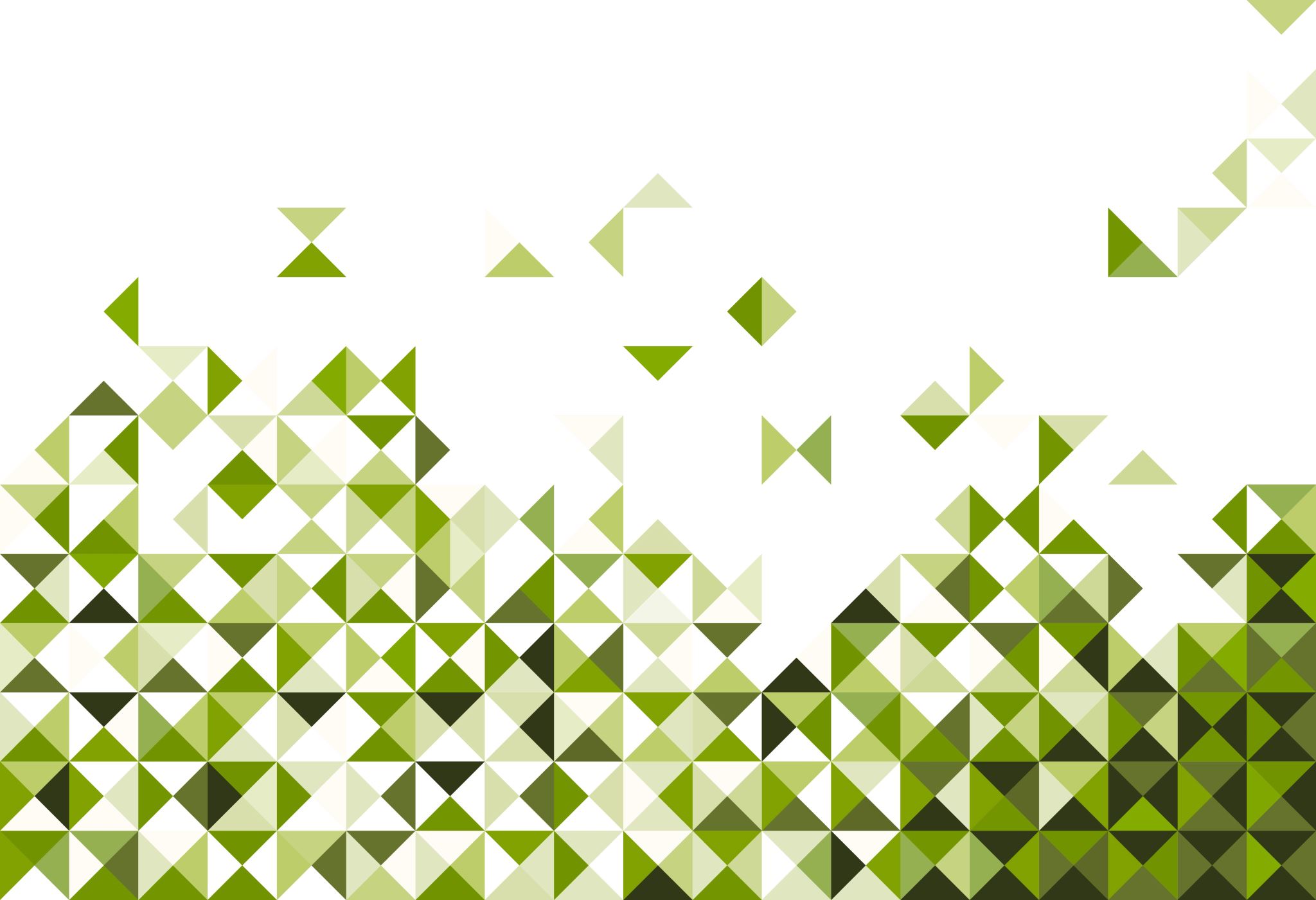 This Matter Is Your Responsibility
Ezra 10:4